Is it time to move beyond the SIR in evaluating the impact of HAI?
Frank Myers, MA, CIC, FAPIC
Director Infection Prevention and Clinical Epidemiology
UC San Diego Health
Objectives
Identify how the pSIR is calculated
List one way the pSIR will help in addressing the hospital onset bacteremia rate
Describe one case where a pSIR should not be used
The SIR
Observed/expected with 1.0 being a similar rate than the reference period for that unit
Can be updated compared to the “Annual Report”
You could even rebaseline to one knowing the median SIR for the year
Probably too confusing for many
“But my SIR was 0.8 and you are saying it is 1.4”
Still using 1.0 as your SIR baseline?HAI Progress Reports https://www.cdc.gov/nhsn/datastat/progress-report.html#anchor_1700850695274
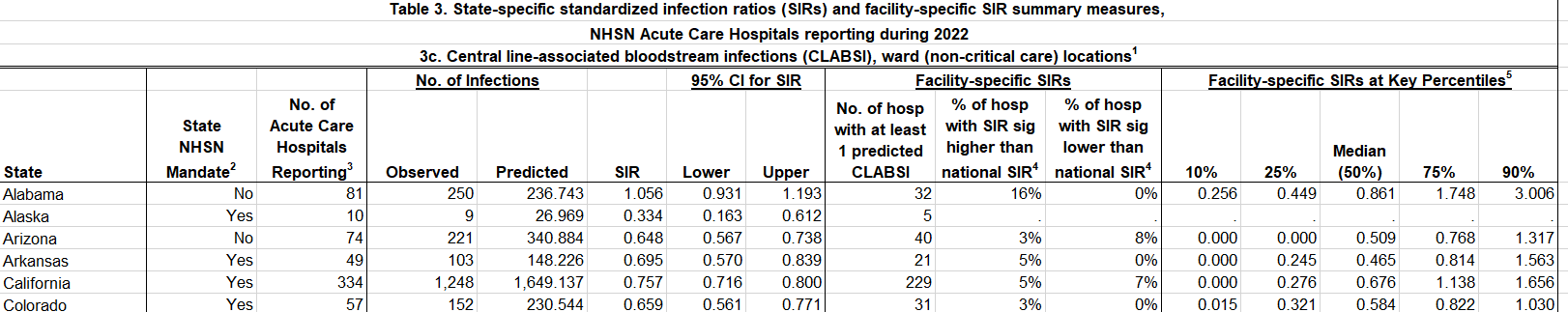 SIR current importance
Linked to funding from CMS
Used in insurance negotiations
Universal language of HAI performance
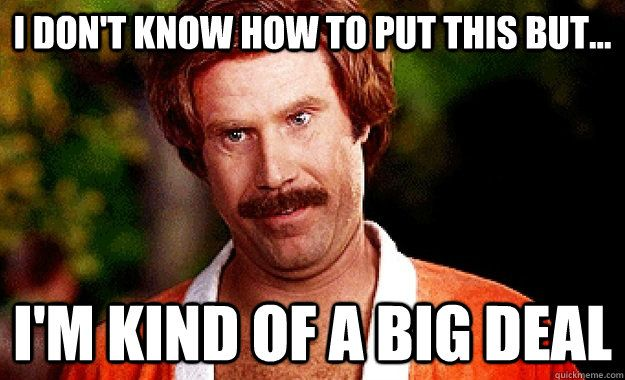 SUR (the poor cousin of SIR)Standardized Utilization Ratio
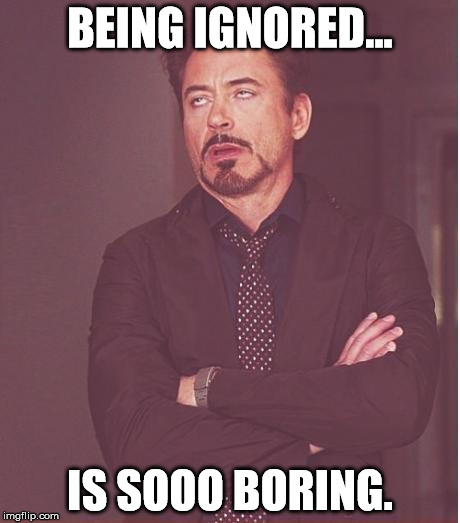 Observed line days/expected line days 
Again comparison is against the reference period
Can be outdated very quickly
External female catheter
Regional adoption rates
Measure for utilization of lines
Prompts facilities to evaluate whether they are:
Overutilizing lines
Not pulling lines
  How many people are you putting in harms
 way?
The big SUR question(It isn’t “how is the weather?”)
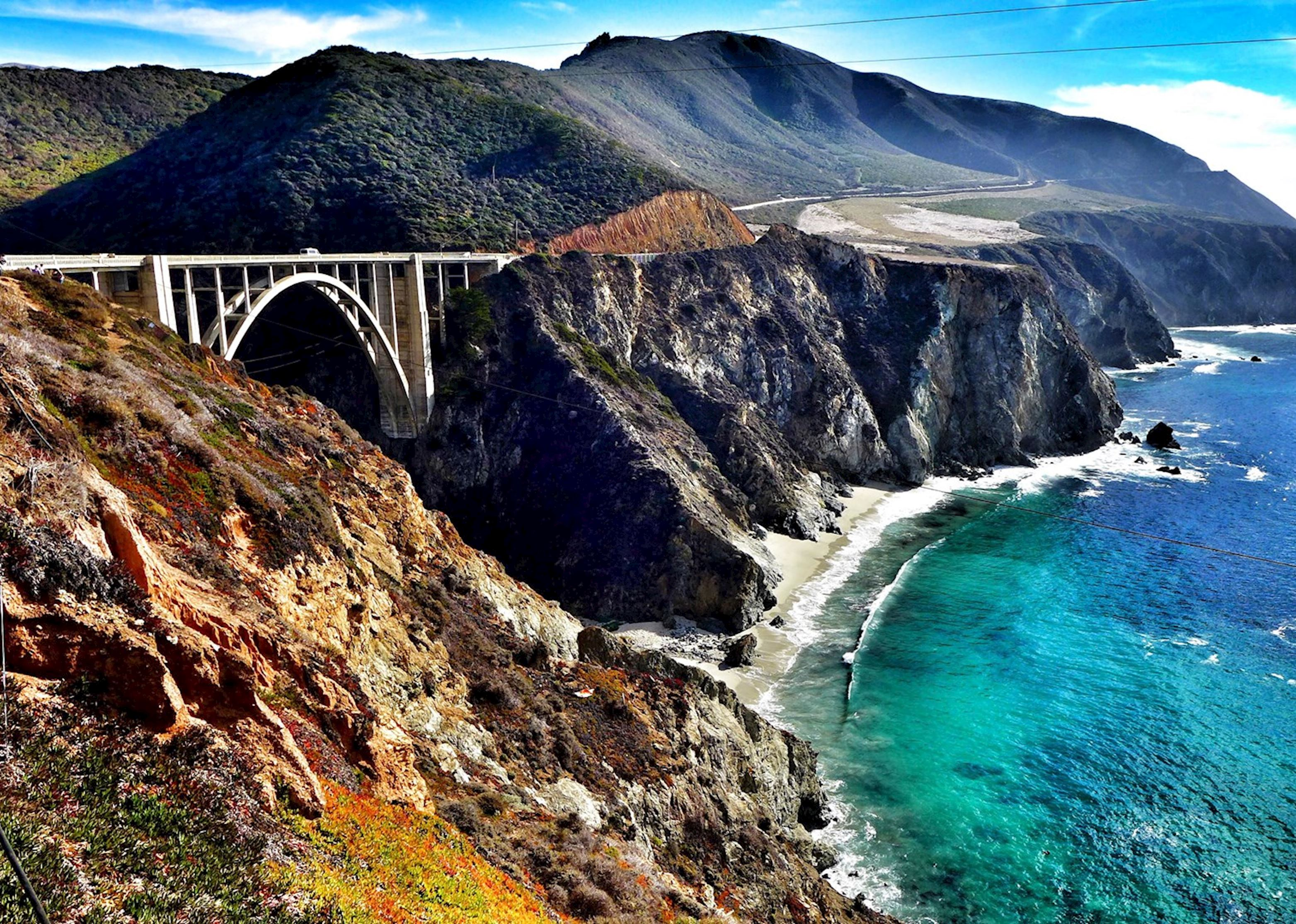 Is it related to acuity ?
SIR is already related to acuity:
Academic teaching hospital surgical ICU
One with cancer and transplant
One without cancer and transplant
Both get the same SIR
The future(Hint: it isn’t flying cars)
Hospital onset bacteremia (HOB)
Rate per 1000 admissions (Pushes LOS to be lower-  Also makes sense if LTACs or SNFs are the first goals)
Observed/expected
Unit type
Blood cultures done
Blood culture contamination rate
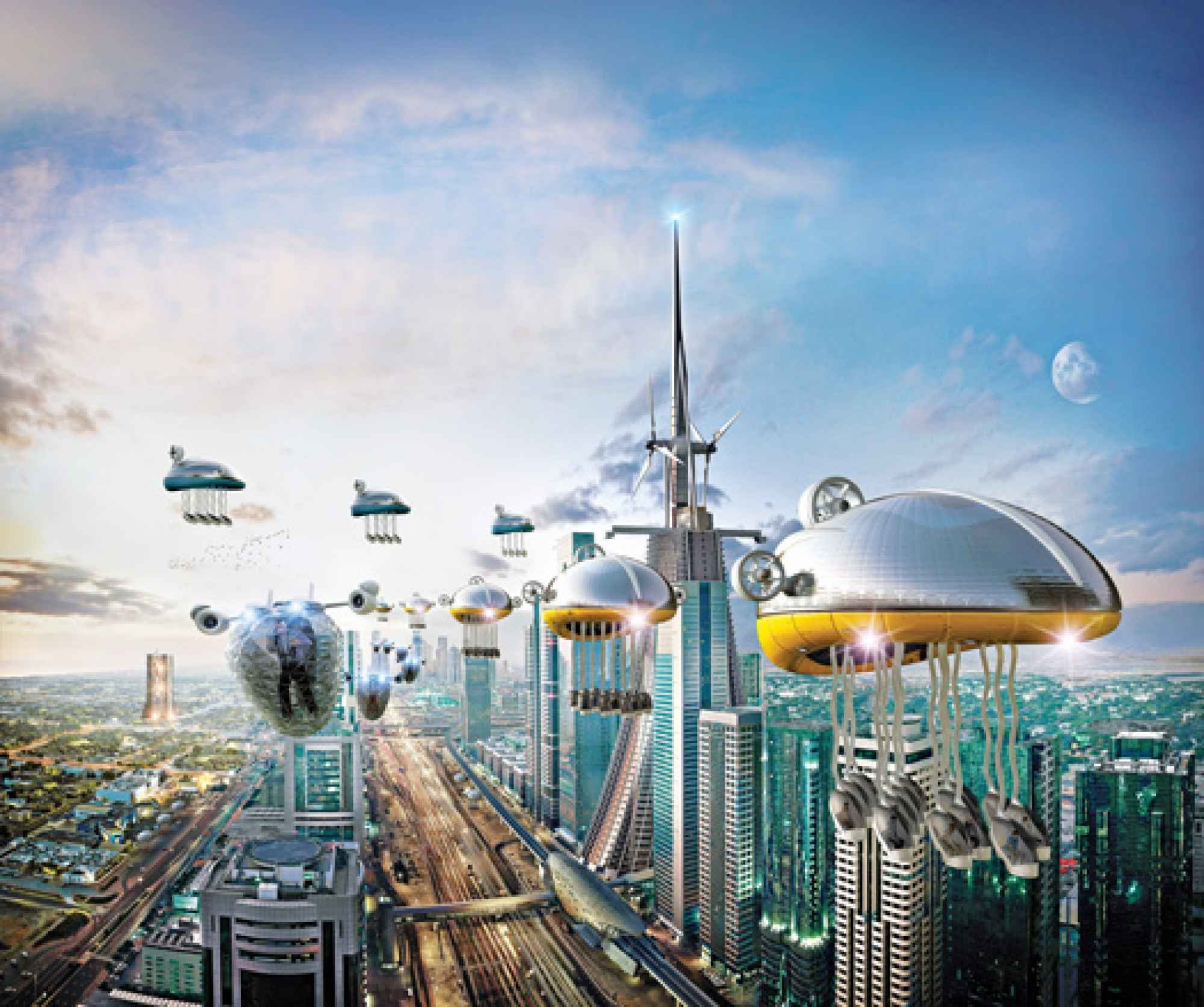 Causes of HOB and preventability
https://www.aha.org/system/files/media/file/2023/04/BD_HospitalBacteremia_ebook_040523.pdf
SO CLABSI is part of HOB
HOB avoids the pitfalls of CLABSI:
Gaming (It’s not a central line, it’s a midline!)
PIV (peripheral IV bloodstream infections)
More likely to result in serious outcomes
Post OP-Sepsis
Do we only care if the infection was caused by a central line or do we care about all infections?
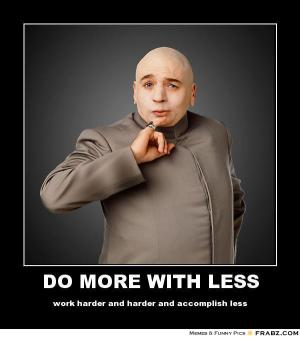 Is HOB less work?
Automated-Yes
Investigation as to source- More work 
No longer binary yes CLABSI/No CLABSI
Where to improve- More work, if doable?
No benchmark for PIV, post op sepsis, urosepsis, hospital pnuemonia and with bacteremia, IVAC+ bacteremia
Improve what you can now!CLABSI, CAUTI ,IVAC+
Is the SIR enough?Understanding the SIR Means stripping it and taking a hard look
SIR for device days measures (CAUTI, CLABSI, VAE, IVAC+) is basically a comparison of your rate compared to the expected rate
Like a Standardized Mortality Ratio (SMR) the, the SIR for a hospital is weighted based its unit types and lines the same way an SMR is adjusted by the population age and distribution
But unlike the SMR and age, the hospital has some control on the number of device days
The big problem of the SIRRegardless of whether you are worried about HOB
Let’s say hospital A is a community hospital made up of only med/surg floors  Hospital B has the same exact population and census
Let’s pretend the national CLABSI rate per 1000 line days is 2/1000 line days
For the year Hospital A had 6 CLABSI and 3000 line days 
6/3000=2/1000 = SIR 1.0
Hospital B had 1 CLABSI and 500 line days
1/500=2/1000= SIR1.0
Both of these look identical in their SIRs
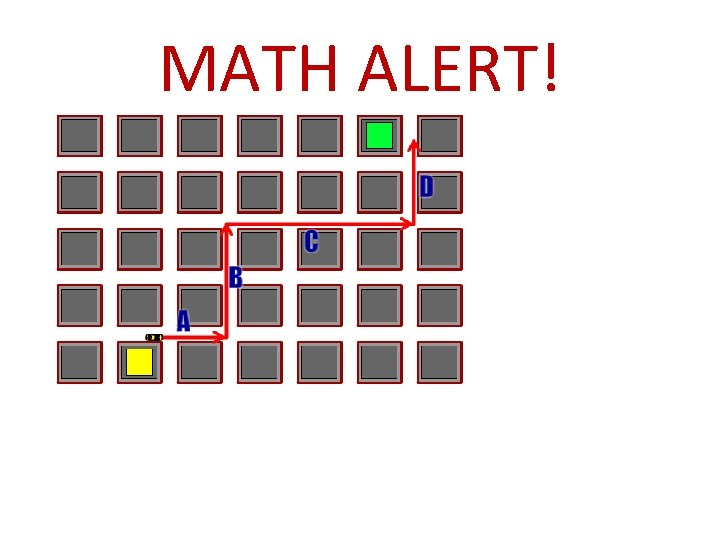 What the SIR doesn’t tell youEven under torture
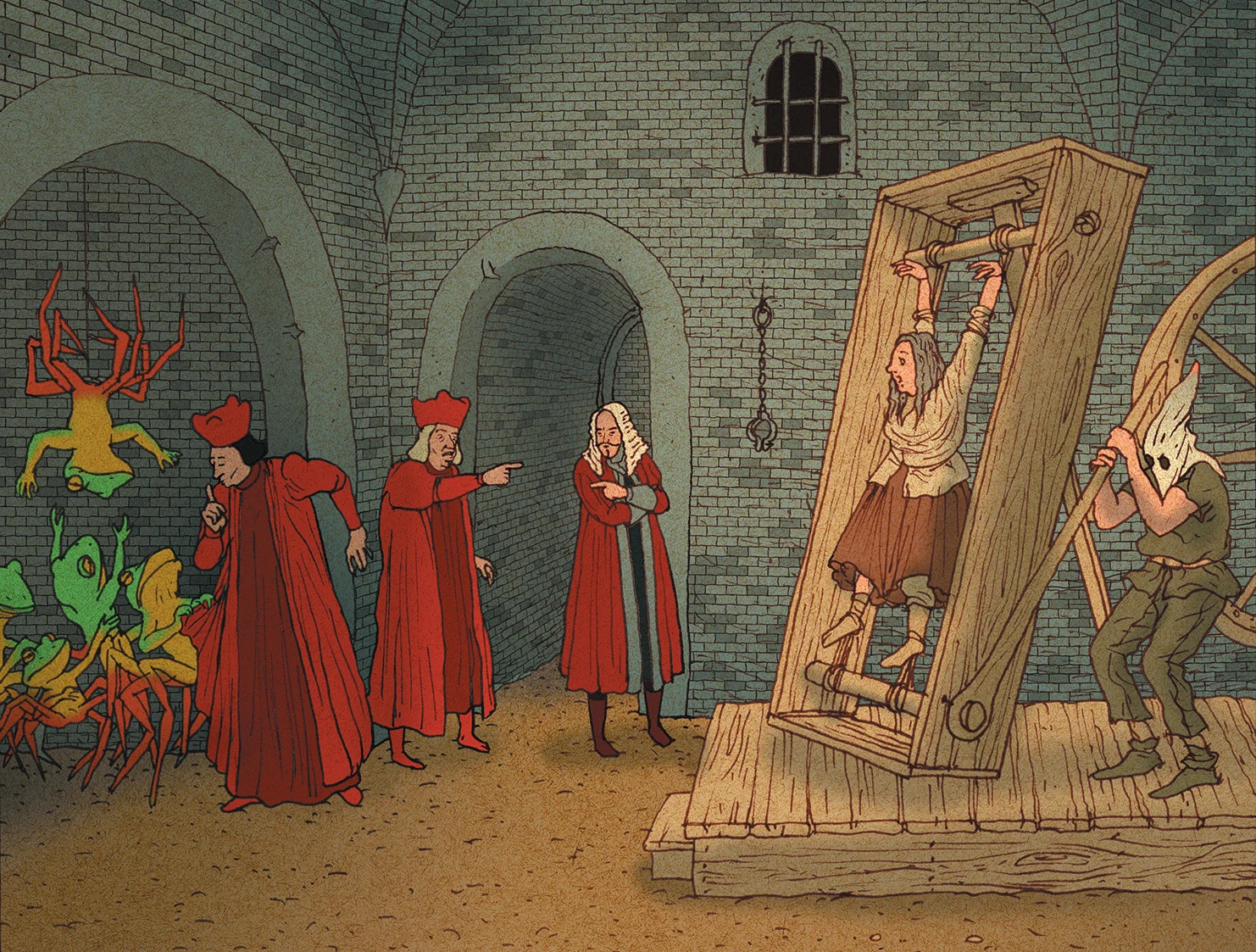 For the year Hospital A had 6 CLABSI and 3000 line days 
Hospital B had 1 CLABSI and 500 line days
Hospital A had 5 more CLABSI (6-1=5) than Hospital B despite having the same census and CLABSI rate and SIR
Who is doing a better job preventing CLABSI?
Who will look worse with HOB?
SIR
Still not talking
pSIR IT ISN’T JUST FOR CAUTI
The pSIR (population SIR)
SIR x SUR
Idea has been kicked around by the CDC 
Concerns about the SUR being a marker for patient acuity 
The Case-mix index might be a way to adjust for this  
SIR has always been a marker for acuity
UCI no BMT, no transplant, no oncology-UCSD BMT, transplant, oncology 
Compare academic med surg units
If I make devices rarer does the lack of familiarity make outcomes worse? AKA lower SUR results in higher SIR
Publications for you to know
The case for a population standardized infection ratio (SIR): A metric that marries the device SIR to the standardized utilization ratio (SUR)
https://pubmed.ncbi.nlm.nih.gov/31232260/#:~:text=Conclusion%3A%20Population%20SIR%20accounts%20for,interventions%20to%20reduce%20device%20use
Population Standardized Infection Ratio (pSIR): A More Meaningful Reflection of Performance With Reduction in Device Use
https://www.cambridge.org/core/journals/infection-control-and-hospital-epidemiology/article/population-standardized-infection-ratio-psir-a-more-meaningful-reflection-of-performance-with-reduction-in-device-use/1764734C29581354DE5CA6C69F8A9496
pSIR FORCES FOCUS ON THE SURCAUTI DATA
Number of infections different than if SUR had been 1.0
pSIR UNIT based
CAVEATS
Do not try pSIR with units that have less than 1 expected infection 
Example why, 1 infection expected 0.1 SIR=10 so even if you have a great SUR 0.25 you’ll still end up with a 2.5 pSIR which amplifies random variation.
Do a scatterplot of SIR and SUR and see if they correlate 
Do units with good SIR have:
Low SUR because they provide great care
High SUR because they are padding their line days with low risk patients
Same distribution as poor SIR
Comparing
Maybe high acuity
Concern Lots of line days, high SIR
Praise worthy
Good maintenance, good management
Looks good now but with HOB won’t
For CAUTI IVAC still too many people getting sick
What to look for in your scatterplots
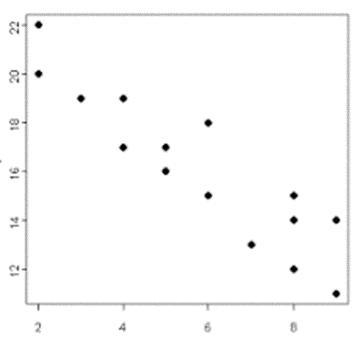 A trend downward
Probable that as you reduce lines only your highest risk patients remain so you end up with a high SIR             SUR
An upward trend SUR People who do poor line care also do a poor job pulling the line
SIR
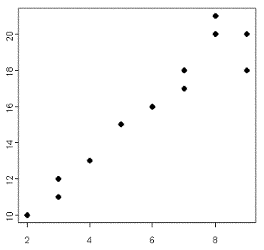 SIR
SUR
Where lives need most protectedOr you Could just be lazy and look at your pSIR
SIR
SUR
CAUTI
SIR
SUR
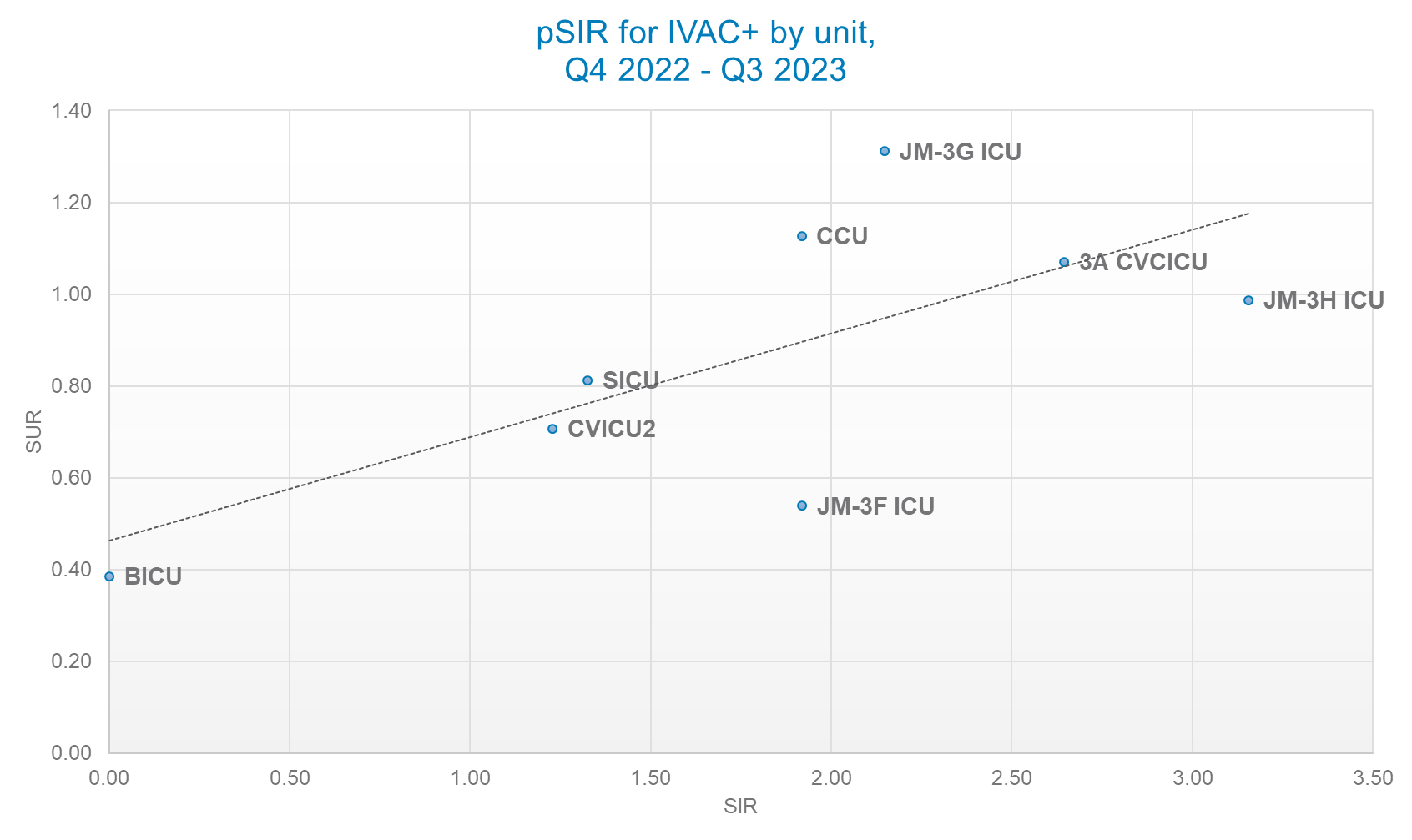 Thanks Loriel Magsino, MPH, CIC!
pSIR CHALLANGES
You don’t want the pSIR with CLABSI to drive you to using more PIVs and midlines
Not an issue with CAUTI or IVAC+
So if my SIR should be below 0.869 for my ICU clabsi and 0.676 for my wards what should MY pSIR BE?
?
Where is the median?
Wards and ICU combo’ed?
Normalizing the SIR to 2022
Pretty easy math take the 2022 SIR 0.869 and your current SIR (using 10 East’s SIR 2.033 compared to the 2015 baseline) and divide them so 2.033/0.869= 2.34 SIR when using the 2022 baseline
So What DOES THE pSIR Do to my FOCUS25 Units never make the list
A Wag on the CLABSI pSIR
0.9205*0.869= 0.7999 For ICU CLABSI
0.9205*0.676= 0.6223 For Ward CLABSI
Where the psir shines- how many patients did we infect over the expected numbers (Units with SIR Greater than 1)
FOR MATH GEEKS ONLY!!!!!(Not really, a 6th grader can do this)
To calculate the number of expected infections you need the # of infections on the unit and SIR (or pSIR) of unit
Then # Infected/SIR (or pSIR)
Example 10 East had 3 Infections and a 2015 SIR of 2.033 so 3/2.033=1.48 expected infections
Excess infections is # of infections minus expected infections
So 10 East had 3 infections with 1.48 infections expected or 3-1.48=1.52
LESSONS LEARNED FROM THE pSIR AT THE UNIT LEVEL
At UC San Diego Health bad units get worse and good units get better and a little visa versa
Maybe an acuity issue
Prioritize high pSIR over high SIR
pSIR does a better job looking at the total number of patients we harm above “expected”
Proposed next steps
pSIR for the county reporting
pSIR through Metrics Committee
Regression on CMI and SUR
Will it make a difference since money isn’t linked?
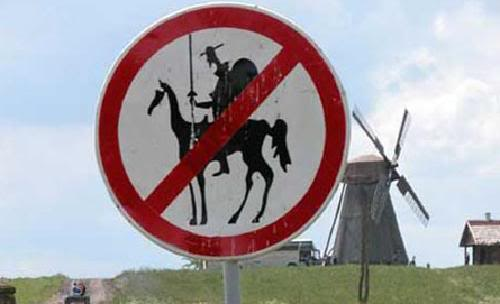